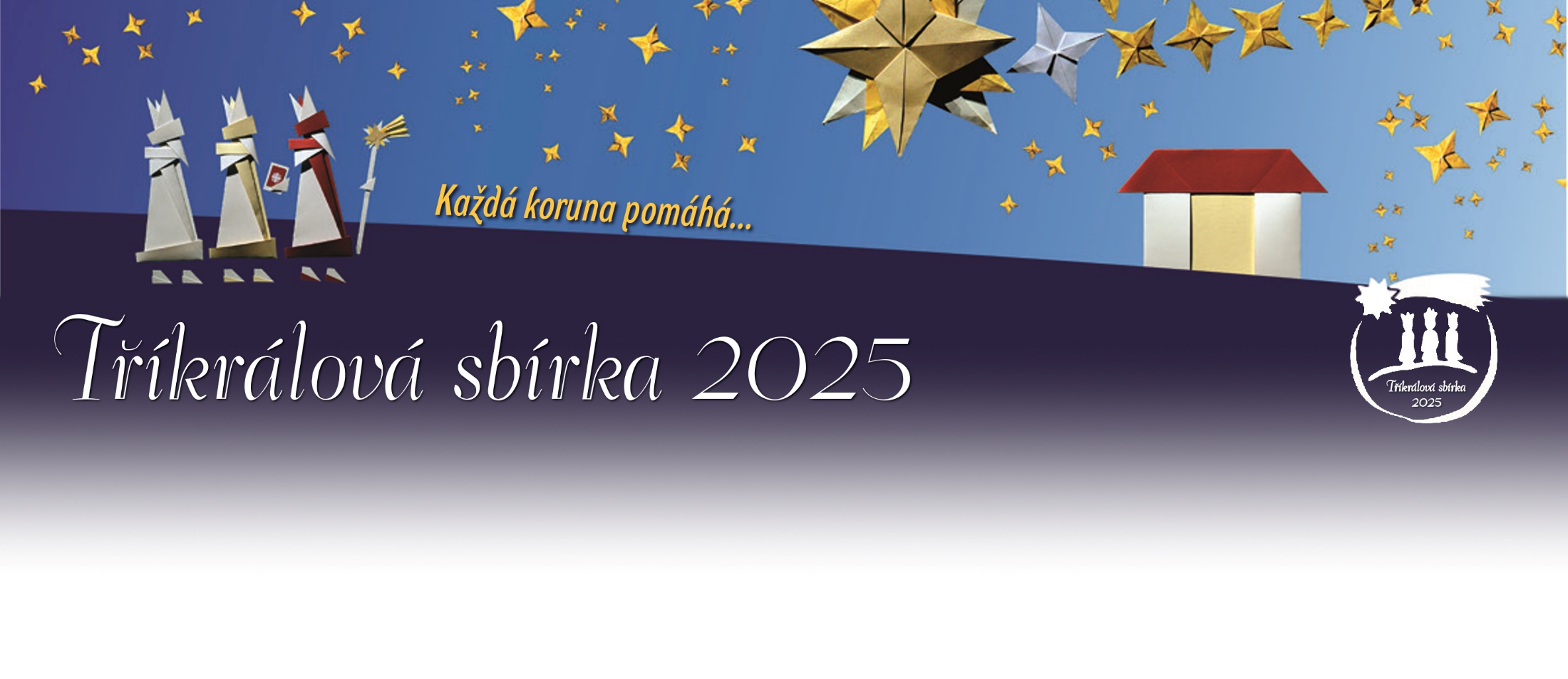 Vážení a milí spoluobčané,
jako každoročně na začátku ledna proběhne v celé České republice tentokrát již 25. ročník Tříkrálové sbírky. Akci pořádá Charita Česká republika; v Kyjově a jeho okolí sbírku organizuje Charita Kyjov.
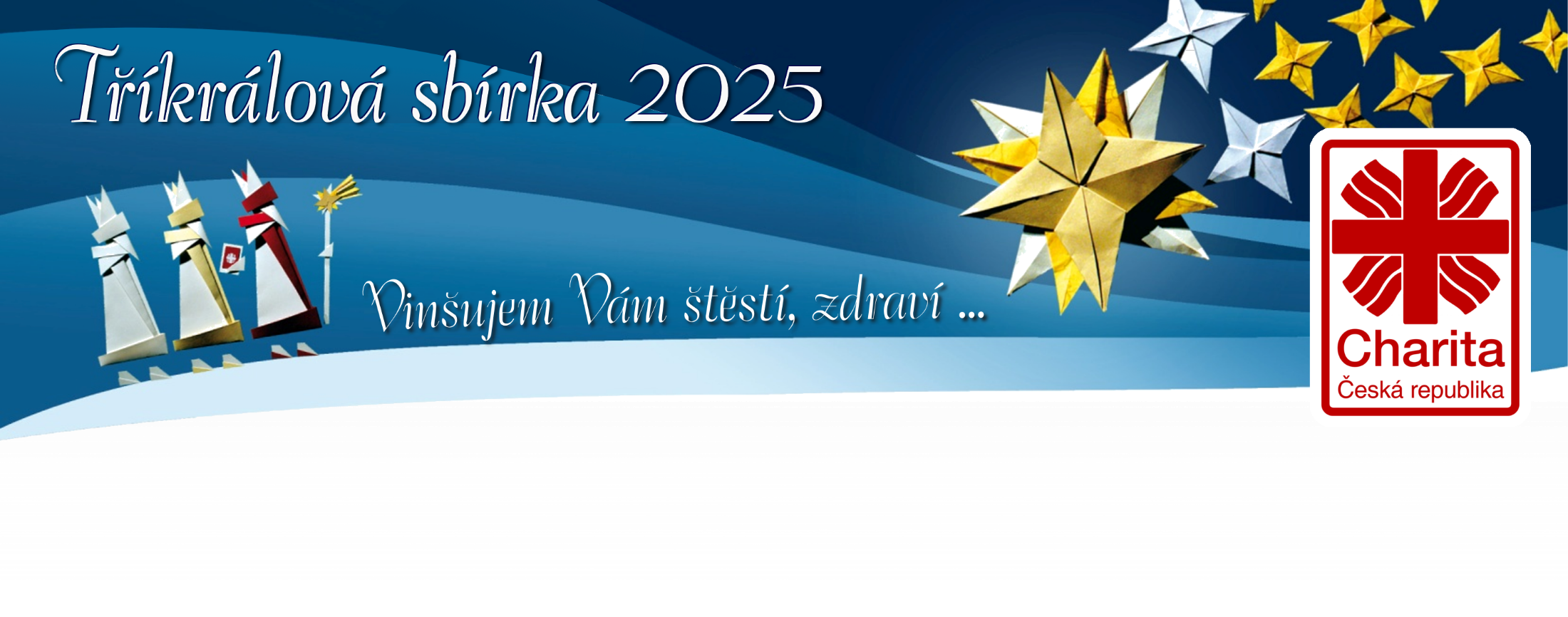 Ve Skalce sbírkaproběhne v sobotu 4. 1. 2025
v době od 9:00 do přibližně 14:00 hodin
Získané finanční prostředky budou použity pro pomoc rodinám a lidem v nouzi u nás i v zahraničí.
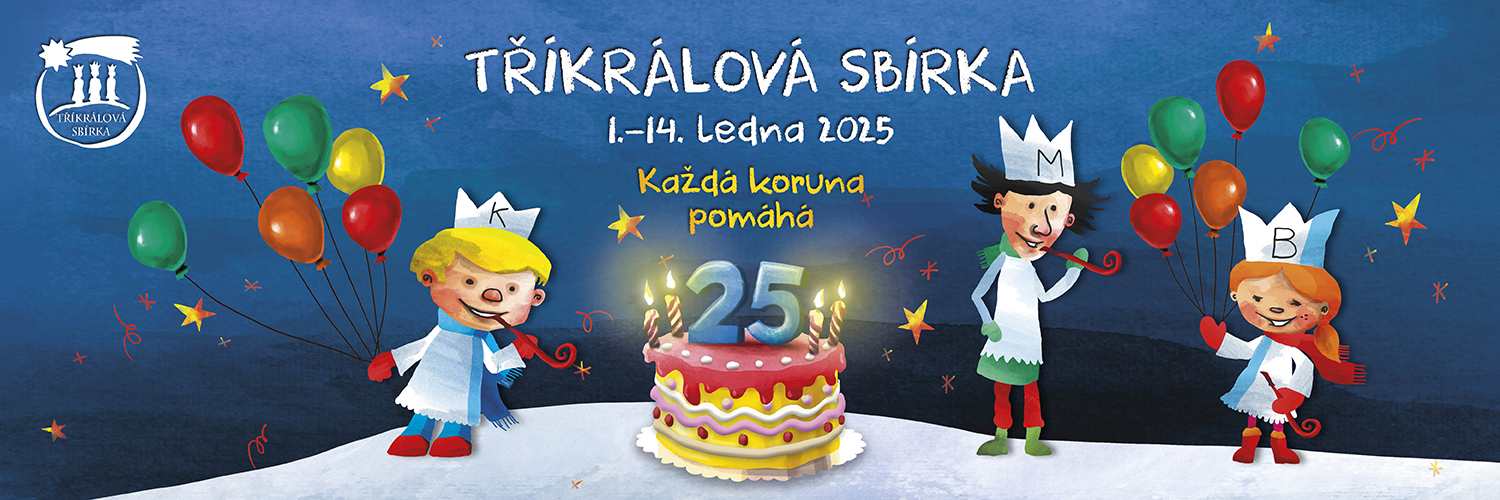 Tříkrálovou sbírku zahájíme v kostele v 8:00 hodin mší sv., na kterou všechny srdečně zveme.

Při ní dostanou koledníci od otce (jméno) požehnání na cestu.
Po mši sv. bude následovat společná snídaně na farním centru a předtím, než vyjdeme, pořídíme společný snímek všech koledníků.
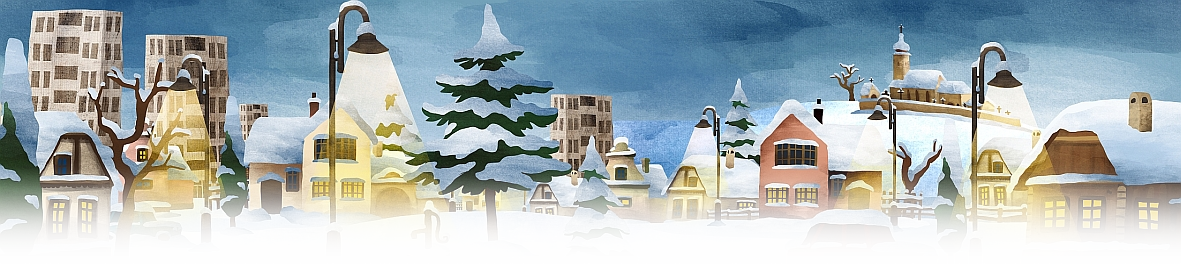 V kostele bude stejně jako v loňském roce umístěna stacionární pokladnička, do které budou moci všichni, kdo neměli možnost zapojit se do sbírky v den obchůzky koledníků, přispět v době od 5. 1. do 12. 1. 2025
Kromě toho zůstane zachována možnost tzv. on-line koledy prostřednictvím bezhotovostního převodu. K tomuto účelu má každá obec zřízen i svůj samostatný QR kód, který představuje nejjednodušší způsob platby.
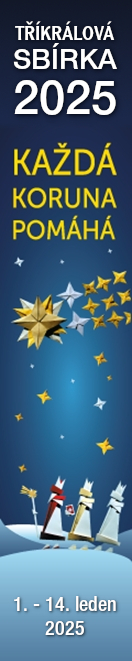 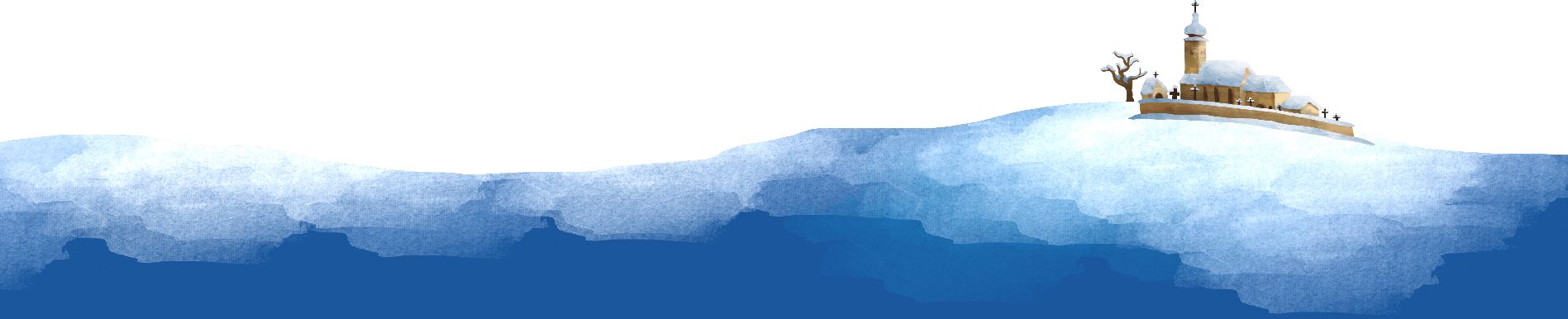 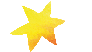 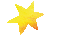 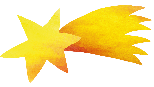 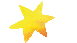 Další možností je přispět formou SMS zprávy
Podrobné informace/návod, jak mohu přispět najdete na: https://www.kyjov.charita.cz/trikralova-sbirka, nebo na Časté dotazy (trikralovasbirka.cz)

Věříme, že i při letošní Tříkrálové sbírce otevřete koledníkům nejen svoje srdce, ale i dveře, aby mohlo přijít k vzájemnému obdarování.
DĚKUJEME !